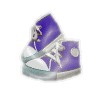 Городской округ - город Камышин Волгоградской области
ПОЛЕ ЧУДЕС
Одежда и обувь
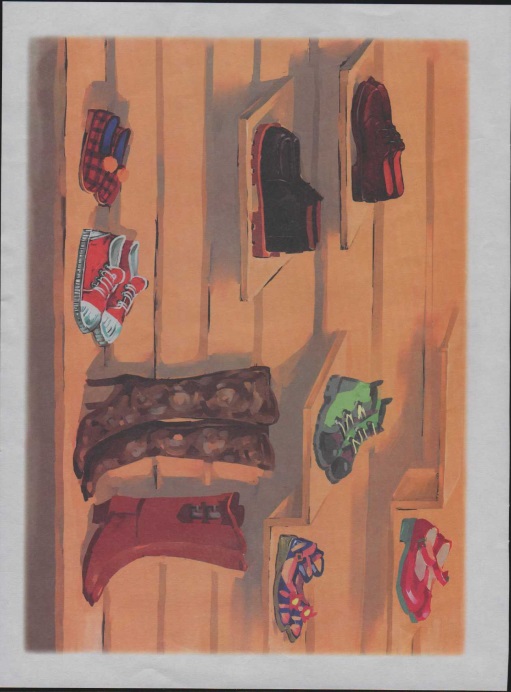 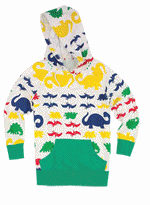 Учитель СБО МБОУ СОШ №17
 ( филиал ) Дубровина Л.А.
Задание для первой тройки игроков
т
с
а
и
р
к
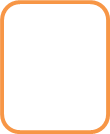 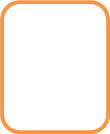 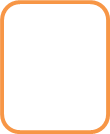 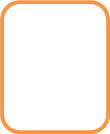 Вид ухода за летней одеждой
Задание для второй тройки игроков
в
а
л
я
я
н
а
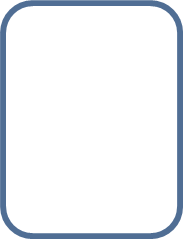 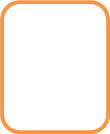 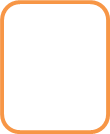 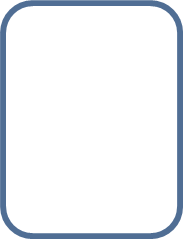 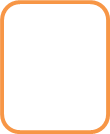 Как называется 
обувь из шерсти
Задание для третьей тройки игроков
а
к
е
п
к
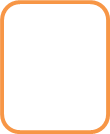 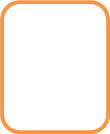 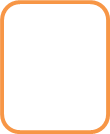 Мужской Головной убор
ИГРА СО ЗРИТЕЛЯМИ
И
П
Ж
А
М
А
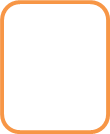 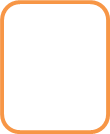 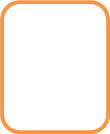 Домашняя одежда
ИГРА СО ЗРИТЕЛЯМИ
Ь
П
А
Л
Т
О
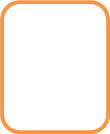 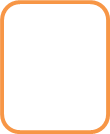 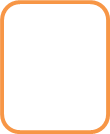 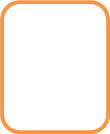 Верхняя одежда
ИГРА СО ЗРИТЕЛЯМИ
А
Ш
У
Б
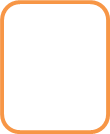 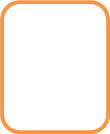 Греет, а не печка, 
пушистая, а не зверь
ФИНАЛ
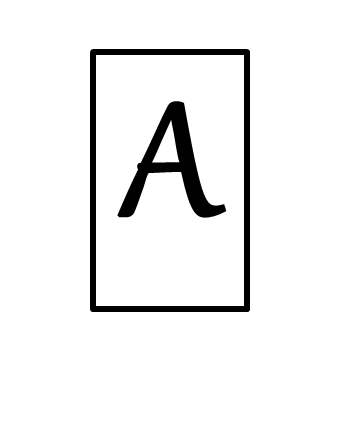 Б
А
Ш
Р
У
К
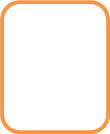 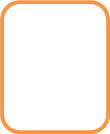 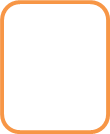 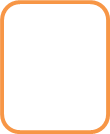 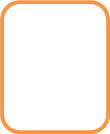 Входит в одну дверь, А выходит из трех.
  Думаешь, что вышел, А на самом деле … 
  вошел.
С У П Е Р – И Г Р А
Ь
Н
Т
Е
Л
К
А
Ш
Я
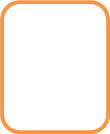 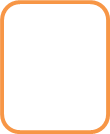 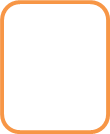 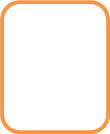 НАЗВАНИЕ нижней нательной одежды
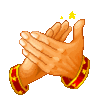 СПАСИБО за ВНИМАНИЕ!